Numerical Methods #7
20150164 신소재공학과 김성진
Theoretical Background
Euler Method (RK1)
Runge-Kutta Method (RK4)
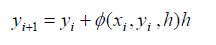 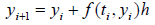 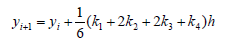 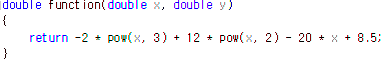 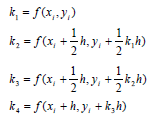 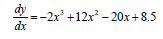 Code
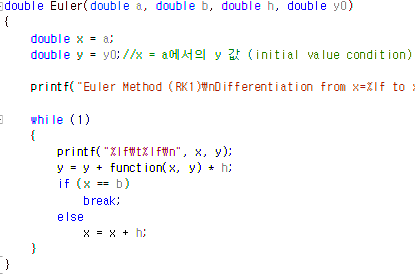 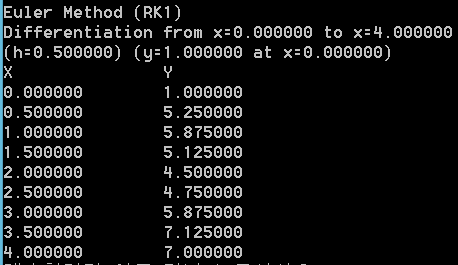 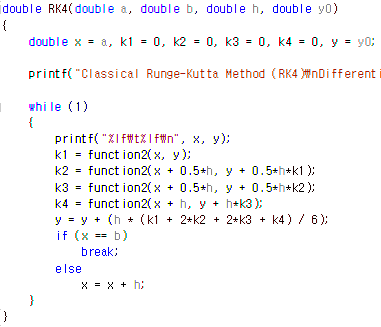 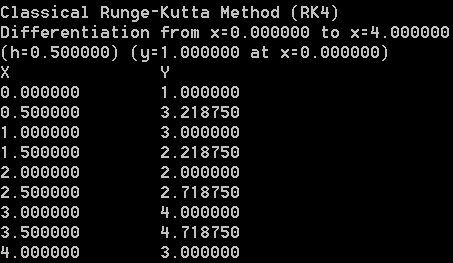 Code
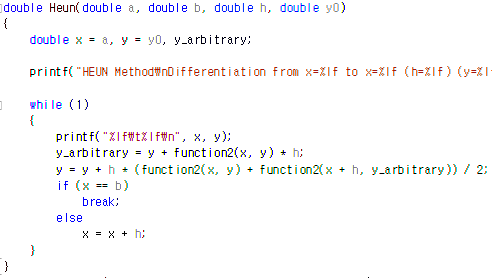 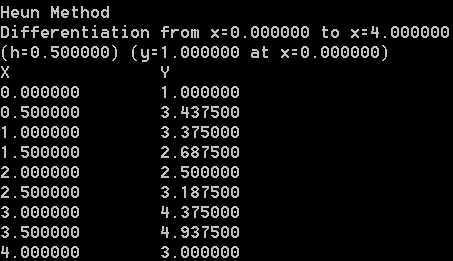 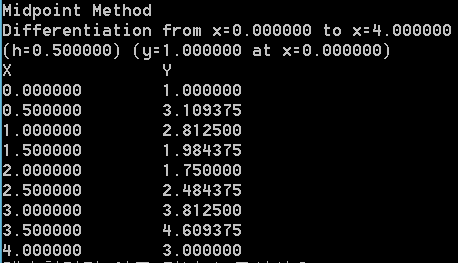 Analysis
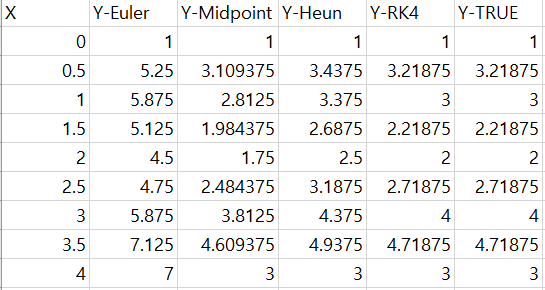 Accuracy : RK4 > Midpoint > Heun > Euler